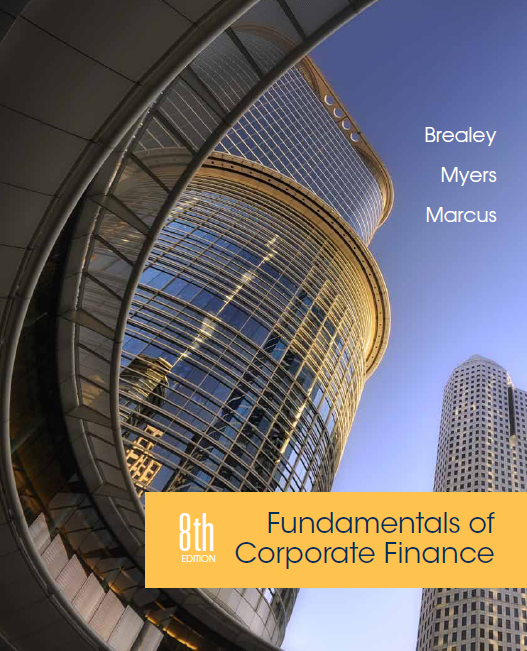 Chapter 16
Debt Policy
Copyright © 2015 by The McGraw-Hill Companies, Inc. All rights reserved
Topics Covered
16.1	How Borrowing Affects Value in a Tax Free Economy
16.2	Debt and the Cost of Equity
16.3	Debt, Taxes and the WACC
16.4	Costs of Financial Distress
16.5	Explaining Financing Choices
Value and Capital Structure
Assets
Liabilities and Stockholders’ Equity
Value of cash flows from firm’s real assets and operations
Market value of debt
Market value of equity
Value of Firm
Value of Firm
Average Book Debt Ratios
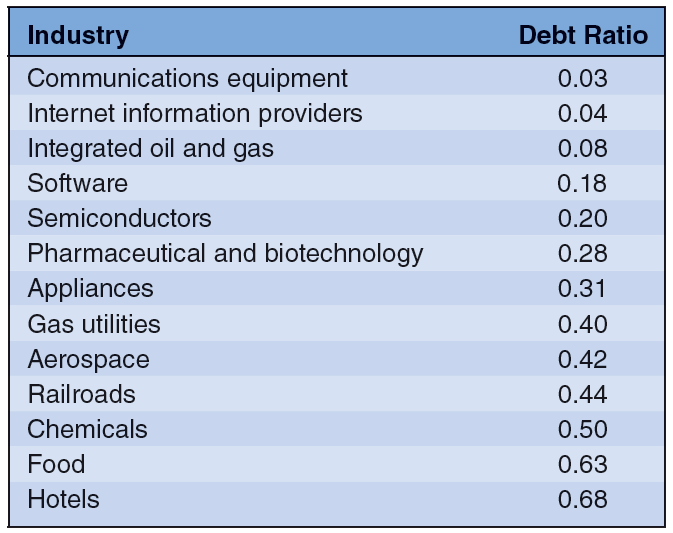 Value and Capital Structure
Capital structure - The mix of long-term debt and equity financing

Restructuring - Process of changing the firm’s capital structure without changing its real assets
M&M (Debt Policy Doesn’t Matter)
Modigliani & Miller
When there are no taxes and capital markets function well, the market value of a company does not depend on its capital structure
In other words, financial managers cannot increase value by changing the mix securities used to finance the company
M&M (Debt Policy Doesn’t Matter)
Assumptions
By issuing 1 security rather than 2, company diminishes investor choice.  This does not reduce value if:
  Investors do not need choice OR
  There are sufficient alternative securities
Capital structure does not affect cash flows e.g...
No taxes
No bankruptcy costs
No effect on management incentives
M&M (Debt Policy Doesn’t Matter)
Example 
River Cruises - All Equity Financed
M&M (Debt Policy Doesn’t Matter)
Example – continued
50% debt
M&M (Debt Policy Doesn’t Matter)
Borrowing increases EPS for River Cruises
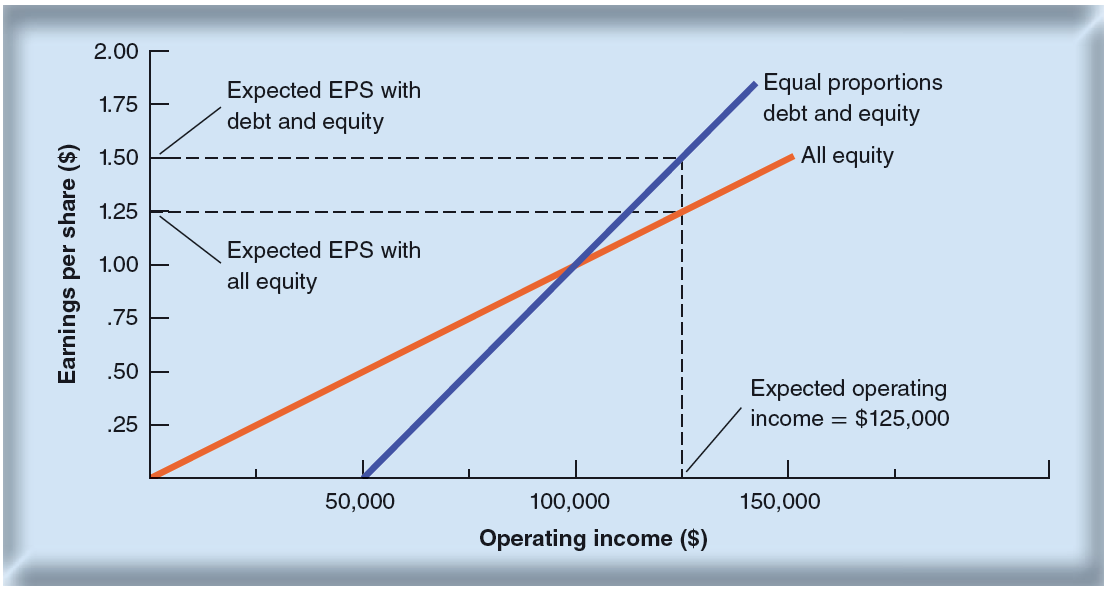 M&M (Debt Policy Doesn’t Matter)
Example 
River Cruises - All equity financed, debt replicated by investors
M&M (Debt Policy Doesn’t Matter)
Example 
River Cruises – Firm debt at 50%, investor can unwrap debt
River Cruise’s “Value Pie”
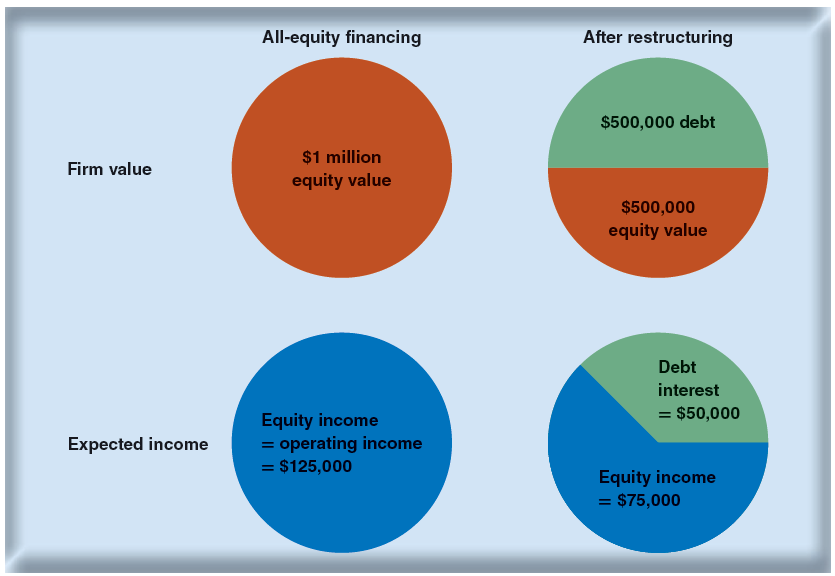 C.S. & Corporate Taxes
Operating Risk (business risk) – Risk in the firm’s operating income
Financial Risk - Risk to shareholders resulting from the use of debt
Financial Leverage - Debt financing to amplify the effects of changes in operating income on the returns to stockholders
Interest Tax Shield- Tax savings resulting from deductibility of interest payments
Cost of Capital
Weighted Average Cost of Capital
r
rE
WACC with no bankruptcy risk
WACC
rD
D
V
MM’s Proposition II (w/fixed interest rate)
r
rE
rA
rD
D
V
MM’s Proposition II (w/risky debt)
r
rE
rA
rD
Risk free debt
Risky debt
D
V
Includes Bankruptcy Risk
C.S. & Corporate Taxes
River Cruise DOES create value in a corporate tax environment by using debt financing. This is done by maximizing the cash flows to both equity and bondholders.
Total Cash Flow
 All Equity = 125,000
*1/2 Debt = 142,500
 (92,500 + 50,000)
C.S. & Corporate Taxes
River Cruise DOES create value in a corporate tax environment by using debt financing. This is done by maximizing the cash flows to both equity and bondholders.
Capital Structure
PV of tax shield 
 (assume perpetuity) 

Example:
C.S. & Corporate Taxes
Example 
	You own all the equity of Space Babies Diaper Co. The company has no debt. The company’s annual cash flow is $10,000, before interest and taxes. The corporate tax rate is 35%.  You have the option to exchange part of your equity position for 6% bonds with a face value of $50,000. 

Should you do this? Why?
C.S. & Corporate Taxes
Example 
	You own all the equity of Space Babies Diaper Co. The company has no debt. The company’s annual cash flow is $10,000, before interest and taxes. The corporate tax rate is 35%.  You have the option to exchange part of your equity position for 6% bonds with a face value of $50,000.
Total Cash Flow
 All Equity = 6,500
*1/2 Debt = 7,550
(4,550 + 3,000)
C.S. & Corporate Taxes
Example 
	You own all the equity of Space Babies Diaper Co. The company has no debt. The company’s annual cash flow is $10,000, before interest and taxes. The corporate tax rate is 35%.  You have the option to exchange part of your equity position for 6% bonds with a face value of $50,000.
Capital Structure
Financial Distress
Costs of Financial Distress - Costs arising from bankruptcy or distorted business decisions before bankruptcy.
Market Value =	Value if all Equity Financed
    			+ PV Tax Shield
  			- PV Costs of Financial Distress
Financial Distress
Maximum value of firm
PV costs of
financial distress
PV of interest
tax shields
Market Value of The Firm
Value of levered firm
Value of all equity financed firm
Optimal amount 
of debt
Debt
Financing Games
The First Game: Bet the Bank’s Money
The Second Game: Don’t Bet Your Own Money
These games demonstrate an inherent conflict between shareholders and bondholders
Financing Games
Risk shifting - Firms threatened with default are tempted to shift to riskier investments
Debt overhang - Firms threatened with default may pass up positive-NPV projects because bondholders capture part of the value added
Loan covenant -  Agreement between firm and lender requiring the firm to fulfill certain conditions to safeguard the loan
Financial Choices
Trade-off Theory - Debt levels are chosen to balance interest tax shields against the costs of financial distress
Pecking Order Theory - Theory stating that firms prefer to issue debt rather than equity if internal finance is insufficient
Costs of financial distress - Costs arising from bankruptcy or distorted business decisions before bankruptcy
Financial Slack - Ready access to cash or debt financing